北海道（十勝総合振興局）のコーディネートにより、管内10市町村が連携し、管内唯一の認知症疾患センターにチームを委託した事例　～帯広市・音更町・士幌町・上士幌町・清水町・芽室町・中札内村・幕別町・池田町・浦幌町【北海道】～
十勝
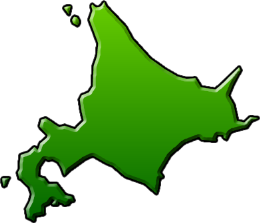 市町村基本情報
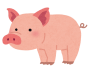 (H.28.10.1現在)
チーム設置にあたっての課題と対応等
十勝管内チーム立ち上げまでの流れと体制図
振興局
課題聴取
説明会
サポート医の
確保困難
①課題・方策の検討
H26.9月～
H28.1月～
管内
市町村
協力依頼
 　・
 受諾
H27.4月
委託ニーズ調査
H27.5月
管内唯一
10市町村が委託希望
・委託契約の方法、内容
・活動体制、マニュアル
・使用帳票　・啓発ツール　 等
H27.7月～
検討会
②共同委託に向けた検討・調整
振興局
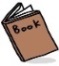 管内
10市町村
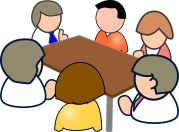 ＋
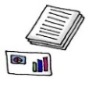 【委託契約】市町村毎、28年度は振興局が取りまとめ（29年度から当番制に移行）
【チーム設置】各市町村　　　　【活動マニュアル・啓発ツール】共同作成　　　　【帳票類】統一
【チーム員】委託先（サポート医・医療系・介護系）＋各市町村包括（医療系・介護系）
委託先
（疾患センター）
チーム設置に向けて振興局が果たした役割・支援
チーム員会議
支援チーム（基本構成）
＋
＋
各医師会
疾患センター
（大江病院）
委託先で不定期開催
事務局
③チーム設置・活動開始
H28.10.1締結
振興局
契約
取りまとめ
※今後市町村
　 に移行
委託先
振興局
チーム設置までのプロセスにおける効果
×10
サポート医
介護系
医療系
ケース相談、
情報共有等
メール、郵送 等
※今後市町村に移行
各包括
運営会議
検討委員会
介護系
医療系
委託先
各チーム
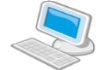 市町村毎に開催
H28.10.月～チーム活動開始
・十勝10市町村
・年2回
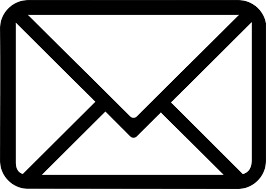 ＋
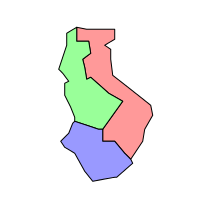 ３町合同でチームを設置し、島外の専門職の協力を得つつ、島内の人材育成・地域包括ケアシステムの推進を目指している事例　　～徳之島町・天城町・伊仙町【鹿児島県】～
徳之島町
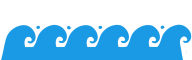 天城町
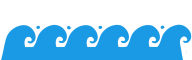 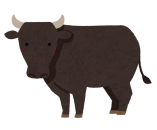 伊仙町
市町村基本情報
チーム設置にあたっての課題と対応等
徳之島地域チーム体制図
チーム員会議
○頻度：１回／３か月　　　○会場：３町持ち回り
○事務局：会場担当町
○サポート医等の報酬・旅費：会場担当町
徳之島地区チーム員
必要に応じ参加
サポート医
小チーム員会議
島内
島外
鹿児島市の
疾患センター
　専門医
（サポート医）
各町で必要に応じて開催
・かかりつけ医
・各町地域包括
・ケアマネ
・介護事業者
・社協職員　　等
初期集中事業の施策的位置づけ・事業目標
島内の
サポート医
     （H28～）
クラウド、SNS、メール等
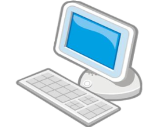 ケース相談、
チーム員会議資料等の情報共有
【統一事項】
○チームで使用する相談録、アセスメントツール
○事業マニュアル
初期集中支援事業導入による効果
医療系
介護系
各町の
地域包括
（保健師等）
各町の
　　地域包括
（社会福祉士等）
【検討委員会】
○合同開催
○事務局は年度で持ち回り
町内医療機関の
精神保健福祉士、
作業療法士等